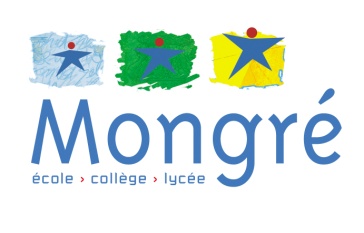 Préparation scientifique


Dossier d’inscription
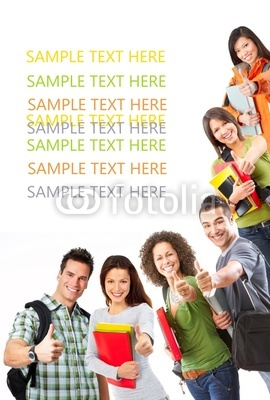 Notre Dame de Mongré /  session 2023-2024
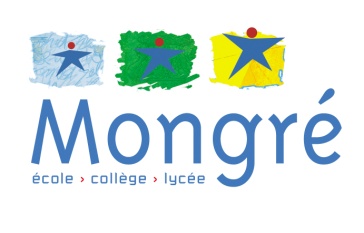 Madame, Monsieur, 
Cher(e) élève, 

Face aux demandes croissantes d’élèves souhaitant préparer les concours des écoles d’ingénieurs et paramédicaux, Notre Dame de Mongré a décidé de proposer une préparation scientifique aux élèves afin de revoir les programmes des spécialités scientifiques de 1ère et de terminale.
Ainsi la formule proposée au sein de l’établissement consiste à préparer les élèves dès le mois d’octobre avec une formule intensive d’une semaine pendant les vacances de la Toussaint afin de démarrer l’année avec des bases solides. En février, l’objectif est d’entrer dans une dynamique de concours en révisant le programme de terminale. Des modules de mathématiques, physique-chimie et biologie sont proposés ainsi qu’un concours blanc dans les conditions d’examen. Ainsi, un élève peut choisir une ou deux semaines ou bien encore cumuler les deux pour être encore mieux préparé !!!

Le document joint vous permettra d’avoir une plus grande lisibilité sur le dispositif mis en place au sein de l’établissement.  
En espérant que vous serez nombreux à souscrire ces préparations, nous vous souhaitons une bonne rentrée scolaire.



	Sandrine Widemann				Gaëlle Meziani
	Chef d’établissement				Responsable de l’orientation
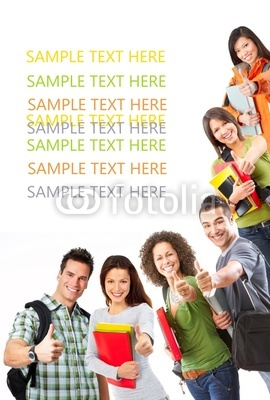 Pour toute information complémentaire, 
vous pouvez contacter 
Gaëlle Meziani au 04 69 17 50 11 
ou 
g.meziani@mongre.org
PREPARATION SCIENTIFIQUE
Présentation et Planning
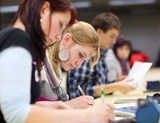 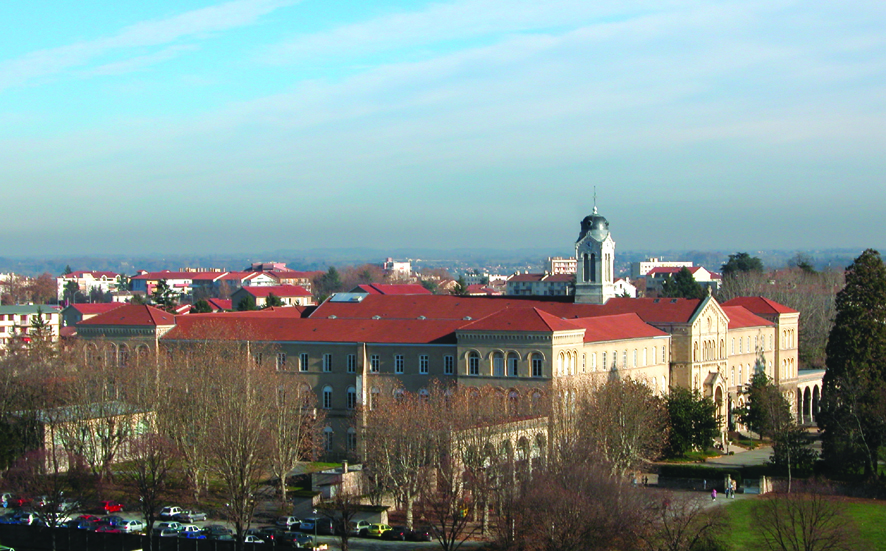 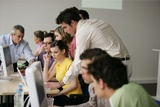 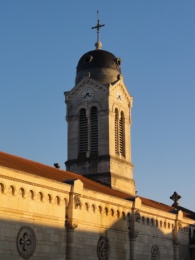 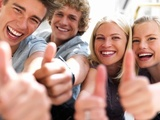 Stage de préparation intensive :
 Vacances de la Toussaint : du 23 au 27/10/2023,
 Vacances de février : du 19 au 23/02/2024.
 

Les cours sont répartis sur une semaine avec une préparation spécifique des matières aux concours. En fin de semaine, un concours blanc a lieu dans chacune des matières.


Objectifs :

-A la toussaint, réviser le programme de 1ère et démarrer l’année de terminale avec des bases solides
-S'exercer de façon intensive pendant une semaine
-Entrer dans une dynamique de concours  dès les vacances de février et optimiser vos chances de réussite pour les concours.


Organisation de la préparation intensive :

-Les cours auront lieu la première semaine des vacances de la toussaint et la première semaine des vacances de février pour un volume horaire de 30h à la Toussaint et de 32h en Février.
-Les matières suivantes seront abordées: mathématiques, physique-chimie, biologie
-Cours en petits groupes.
-1 Concours Blanc dans les conditions des concours aura lieu à la fin de la 2ème semaine intensive c’est-à-dire en février.
 

 Planning de la préparation

Le planning occupe tous les jours de la semaine et vous sera transmis une quinzaine de jours avant le début de la préparation.
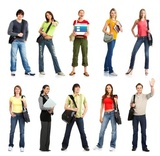 Préparation  n°1: Vacances de la toussaint
 
1a) 1er choix possible d’un pack de 3 modules : 10h de mathématiques + 10h de physique-chimie + 10h de biologie
Nombre d’heures : 30h de cours
Coût : 230 euros
 
1b) 2ème choix possible d’un pack de 2 modules au choix parmi les 3 suivants : 10h de maths+10h de physique-chimie ou 10h de maths+10h de SVT ou 10h de physique-chimie+10h de SVT
Nombre d’heures : 20 de cours
Coût : 160 euros

Préparation  n°2: Vacances de février

2a) 1er choix possible d’un pack de 3 modules avec le concours blanc : 9h de mathématiques+9h de physique-chimie+9h de SVT+ 5h de concours blanc
Nombre d’heures : 32 h
Coût : 220 euros
 
2b) 2ème choix possible d’un pack de 2 modules au choix parmi les 3 suivants avec le concours blanc : 9h de maths+9h de physique-chimie +5h de concours blanc ou 9h de maths+9h de SVT +5h de concours blanc ou 9h de physique-chimie+9h de SVT +5h de concours blanc
Nombre d’heures : 23h
Coût : 160 euros

Préparation  n°3: Les 2 semaines (Vacances de la toussaint et de février)

3a) 1er choix possible d’un pack de 3 modules 
 
30h de cours toussaint
27h de cours février
5h de concours blancs
 
Nombre d’heures: 57h de cours et 5h de concours blanc
Coût: 390 euros
 
3b) 2ème choix possible d’un pack de 2 modules
 
20h de cours toussaint
18h de cours février
5h de concours blanc
 
Nombre d’heures : 38h de cours et 5h de concours blanc
Coût : 275 euros
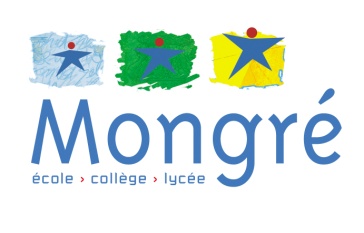 PREPARATION SCIENTIFIQUE
Bulletin d’inscription session 2023-2024
Pour une meilleure organisation, merci de retourner le bulletin d’inscription 
à Gaëlle Meziani /g.meziani@mongre.org 
Bureau situé en face du CDI
Nom : 
		
Prénom :			Classe : 

Adresse mail (l’envoi des informations se fera à cette adresse) :

Merci de sélectionner la formule de votre choix :

 Inscription à la préparation n°1 a d’un montant de 230 euros  (30h de cours)	
Inscription à la préparation n°1 b d’un montant de 160 euros  (20h de cours) 	
Si n°1b: les 2 matières choisies sont: ………………………………………………………..
 Inscription à la préparation n°2 a d’un montant de 220 euros (32h de cours)	
Inscription à la préparation n°2 b d’un montant de 160 euros (23h de cours)	
Si n°2b: les 2 matières choisies sont: ………………………………………………..
Inscription à la préparation n°3 a d’un montant de 390 euros (57h de cours/5h de concours blanc) 
Inscription à la préparation n°3 b d’un montant de 275 euros (38h de cours /5h de concours blanc) 
Je confirme l’inscription à la préparation n°        en versant ce jour des arrhes de 100 euros.
Le solde sera prélevé en novembre 2023. Toute interruption de la préparation en cours d’année ne donnera pas lieu à remboursement.

L’élève inscrit s’engage à suivre l’intégralité des modules sur la semaine complète.
Attention :
L’inscription aux différents concours reste de la responsabilité des familles


				Date :				
				Signature des parents :